Chiba Campaign 201911.23 Report
DAIYAJIE
2019/11/21 solar radiation Hourly average
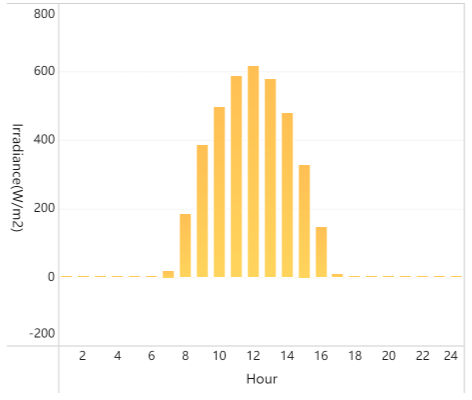 2019/11/22 solar radiation Hourly average
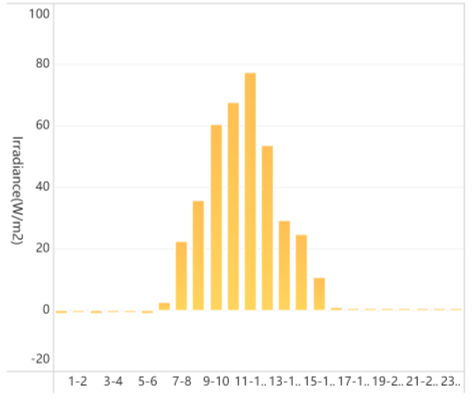 18-23 solar radiation Day average
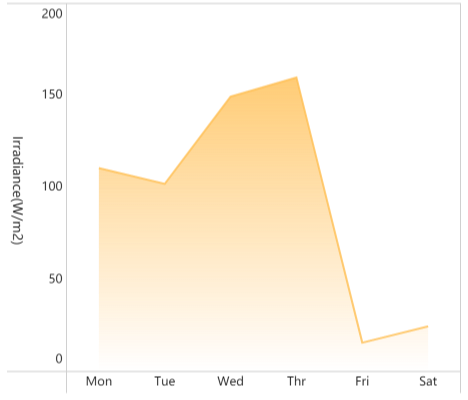